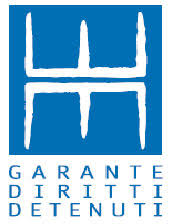 DETENUTI STRANIERI E PERCENTUALI SUL TOTALE DEI DETENUTI PRESENTI NEGLI ISITIUTI DI PENA 
IN ITALIA DA GIUGNO 2019 A OTTOBRE 2022
Fonte: ELABORAZIONI SU DATI DAP
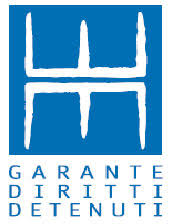 Numero di detenuti stranieri e percentuali sul totale dei presenti negli Istituti di Pena in Italia  per regione al 31 ottobre 2022
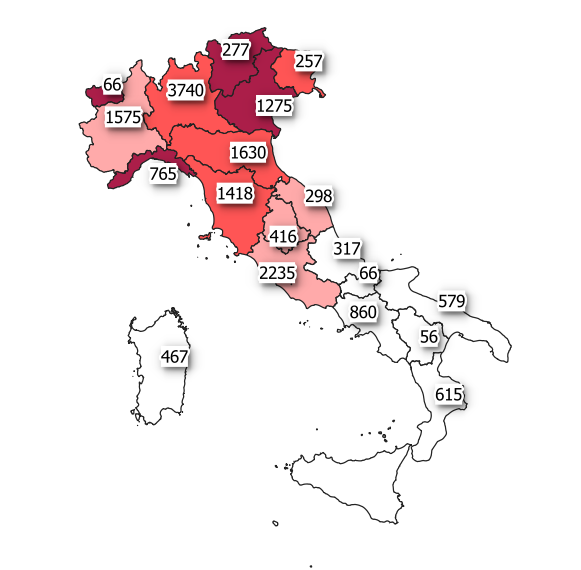 Legenda
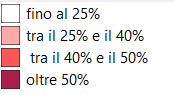 Fonte: elaborazioni di dati DAP
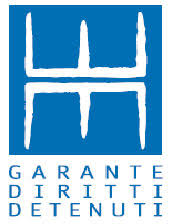 DETENUTI STRANIERI E PERCENTUALI SUL TOTALE DEI DETENUTI PRESENTI NEGLI ISITIUTI DI PENA 
NEL LAZIO DA GIUGNO 2019 A OTTOBRE 2022
Fonte: ELABORAZIONI SU DATI DAP
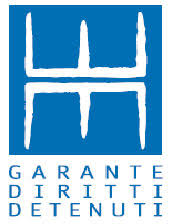 DETENUTI ITALIANI E STRANIERI NEGLI ISITUTI DI PENA IN ITALIA PER POSIZIONE GIURIDICA
Aggiornamento al 31 OTTOBRE 2022
Fonte: ELABORAZIONI SU DATI DAP
DETENUTI ITALIANI E STRANIERI NEGLI ISITUTI DI PENA DEL LAZIO PER POSIZIONE GIURIDICA 
Aggiornamento al 31 OTTOBRE 2022
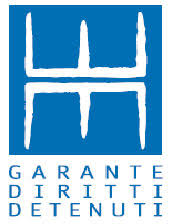 Fonte: ELABORAZIONI SU DATI DAP
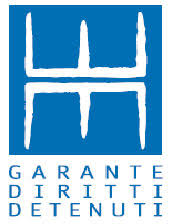 DETENUTI STRANIERI NEGLI ISITUTI DI PENA IN ITALIA E NEL LAZIO PER PROVENIENZA GEOGRAFICA
Aggiornamento al 31 OTTOBRE 2022
Fonte: ELABORAZIONI SU DATI DAP
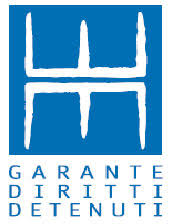 PRIME DIECI NAZIONALITA’ DEI DETENUTI PRESENTI IN ITALIA E NEL LAZIO
Aggiornamento al 31 OTTOBRE 2022
Fonte: ELABORAZIONI SU DATI DAP